计算几何
Computational Geometry
主讲人：倪星宇
2024 年 3 月 18 日
什么是计算几何
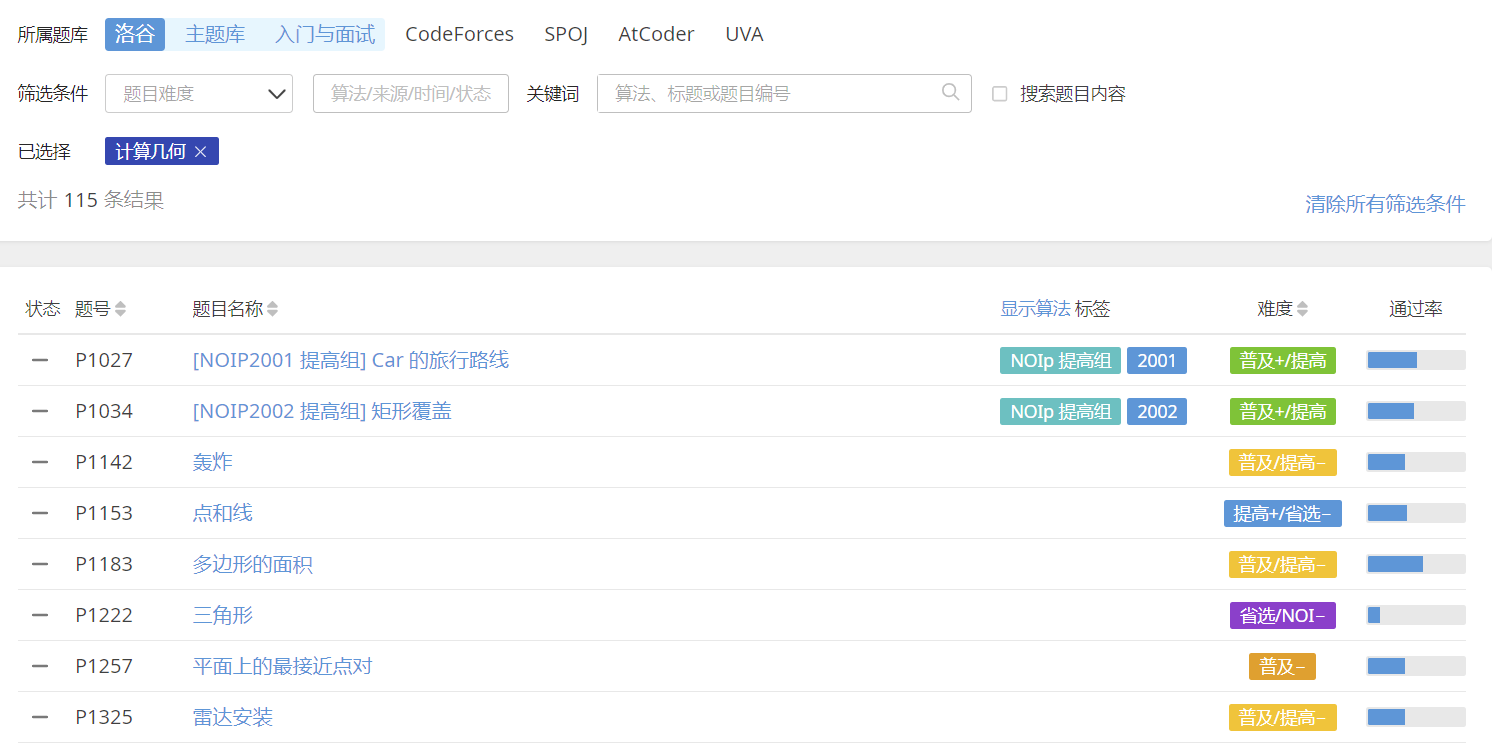 2024/3/11
Computational Geometry
2
什么是计算几何
计算几何：✗数学   ✓计算机
起源于 1971 年，计算机图形学 (CG) 与计算机辅助设计 (CAD) 的推动
主要关注解决几何问题的算法
三角剖分、凸包、扫描线、旋转卡壳、半平面交、最小圆覆盖……
特点：需要处理实数而非整数、关心（低维）向量而非标量

为什么需要计算几何
降低在计算机中解决几何问题的复杂度
降低在计算机中解决几何问题的数值误差
2024/3/11
Computational Geometry
3
点、线、面的表示
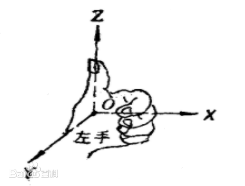 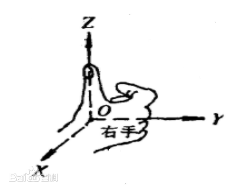 2024/3/11
Computational Geometry
4
点、线、面的表示
2024/3/11
Computational Geometry
5
点、线、面的表示
2024/3/11
Computational Geometry
6
点与线的距离
2024/3/11
Computational Geometry
7
线与线的位置关系 (2D)
2024/3/11
Computational Geometry
8
线与线的位置关系 (2D)
2024/3/11
Computational Geometry
9
线与线的位置关系 (3D)
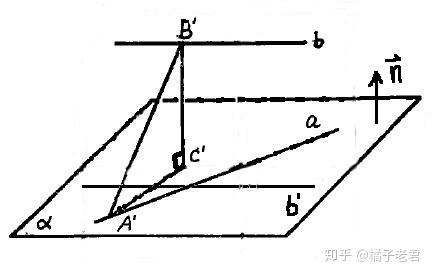 2024/3/11
Computational Geometry
10
点与面的距离
2024/3/11
Computational Geometry
11
多边形的周长与面积 (2D)
2024/3/11
Computational Geometry
12
点与多边形的位置关系 (2D)
2024/3/11
Computational Geometry
13
点与多边形的位置关系 (2D)
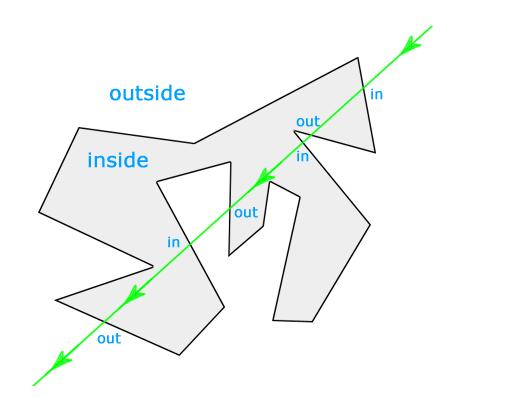 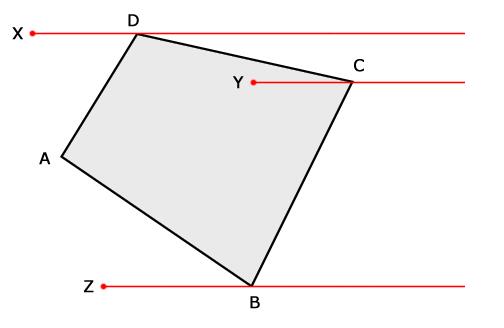 2024/3/11
Computational Geometry
14
点与多边形的位置关系 (2D)
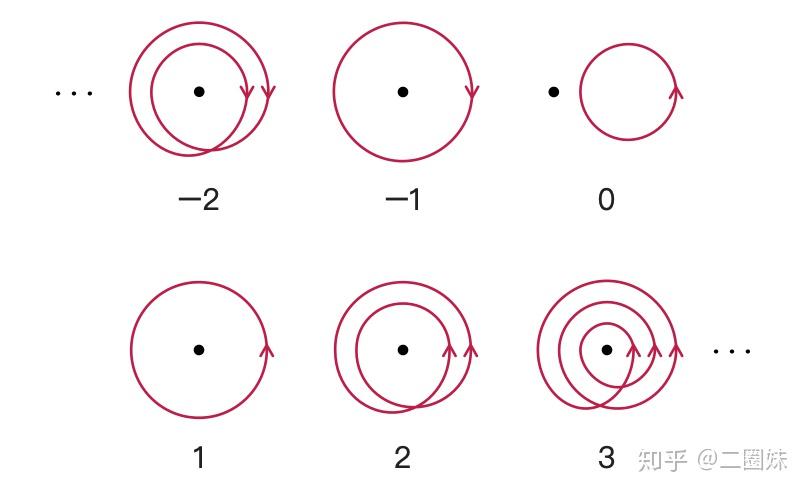 2024/3/11
Computational Geometry
15
点到三角形的距离
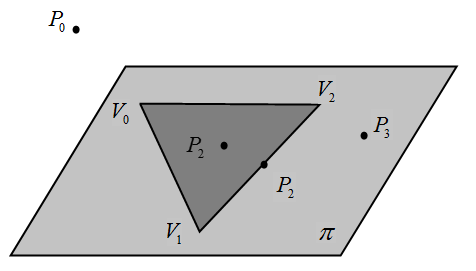 2024/3/11
Computational Geometry
16
三角形之间的距离
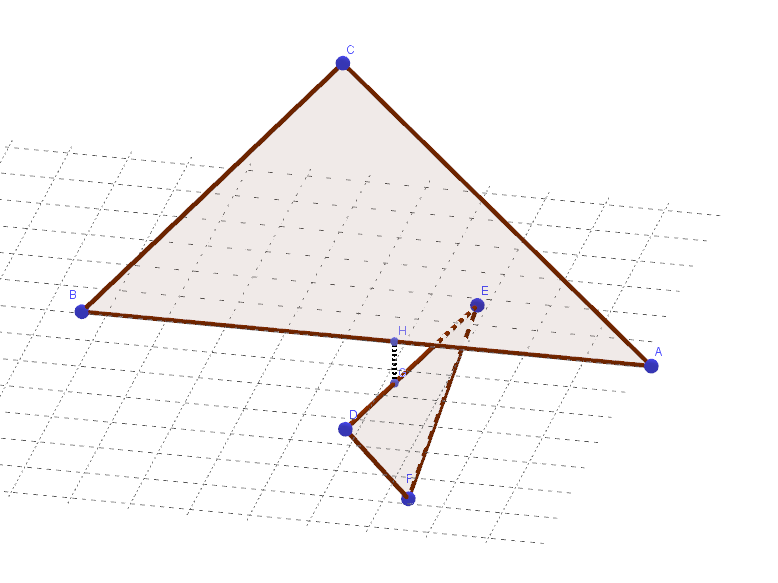 二维情形（保证不相交）
6 组点—面/18 组点—边距离的最小值
三维情形（保证不相交）
6 组点—面距离的最小值
9 组边—边距离的最小值
三角形距离与碰撞检测
离散碰撞检测 (discrete collision detection, DCD)
求两个三角形网格 (triangular mesh) 之间的距离
连续碰撞检测 (continuous collision detection, CCD)
三角形网格的每个顶点都有速度，求两个网格经过多长时间发生接触
先考察“点—面”和“边—边”何时共面（均为一元三次方程组）再判断共面时是否接触
2024/3/11
Computational Geometry
17
德洛内 (Delaunay) 三角剖分 (2D)
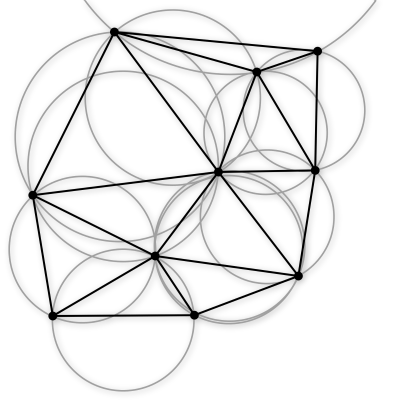 三角剖分
将点集连接为三角网格，使得各三角形的边不相交
德洛内三角剖分
空圆性：任意三角形的外接圆内无其它点
规则化：最大化最小角
其它性质
所得结果唯一
增删改顶点只影响局部
最外层边界形成凸多边形
沃罗诺伊 (Voronoi) 图：三角剖分的对偶图
将平面划分为若干由最近控制点决定的区域
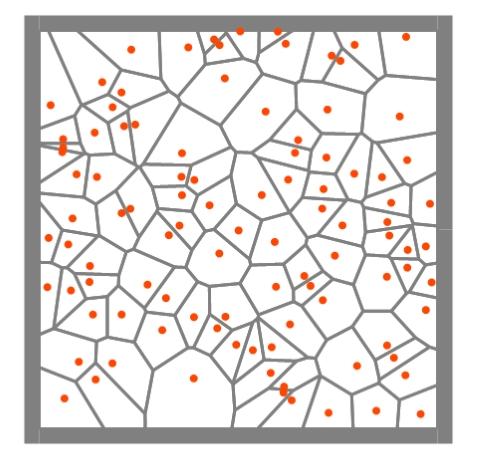 2024/3/11
Computational Geometry
18
凸包 (2D)
凸包的定义
在平面上能包含给定点的最小的凸多边形
凸多边形：所有内角均小于 180° 的多边形
凸包与包围盒
轴对齐包围盒 (axis aligned bounding box, AABB)
包含给定点的与坐标轴平行的矩形
凸包一定在 AABB 内；AABB 是凸包最粗糙的近似
方向包围盒 (oriented bounding box, OBB)
包含给定点的最小的矩形
固定方向凸包 (fixed directions hulls, FDH)
“凸包”各边（面）的法向只能在给定集合中选取
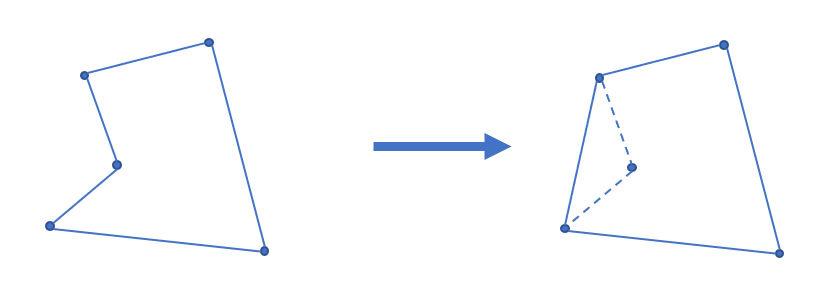 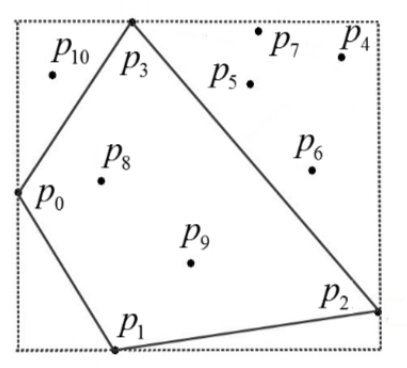 2024/3/11
Computational Geometry
19
凸包 (2D)
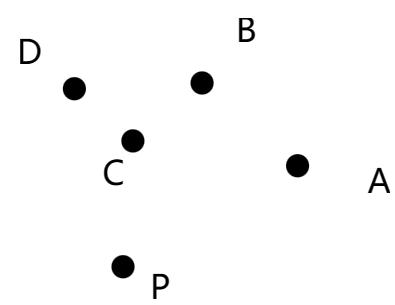 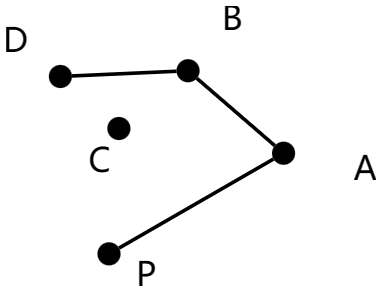 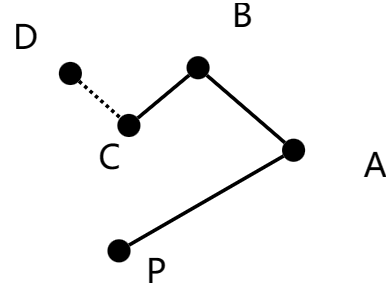 2024/3/11
Computational Geometry
20
凸包 (3D)
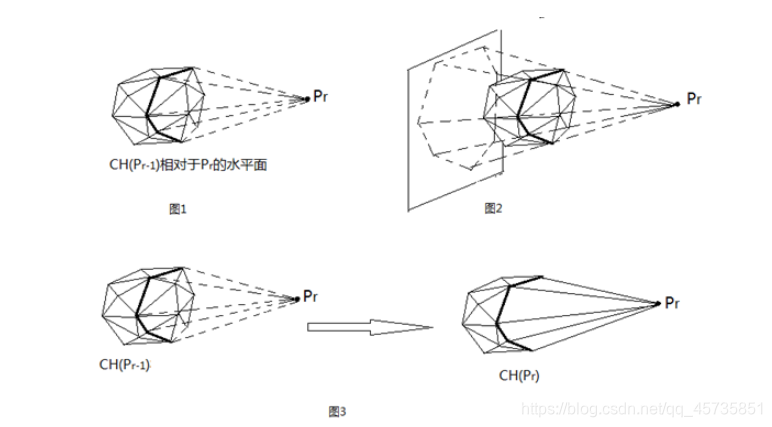 2024/3/11
Computational Geometry
21
平面最近点对 (2D)
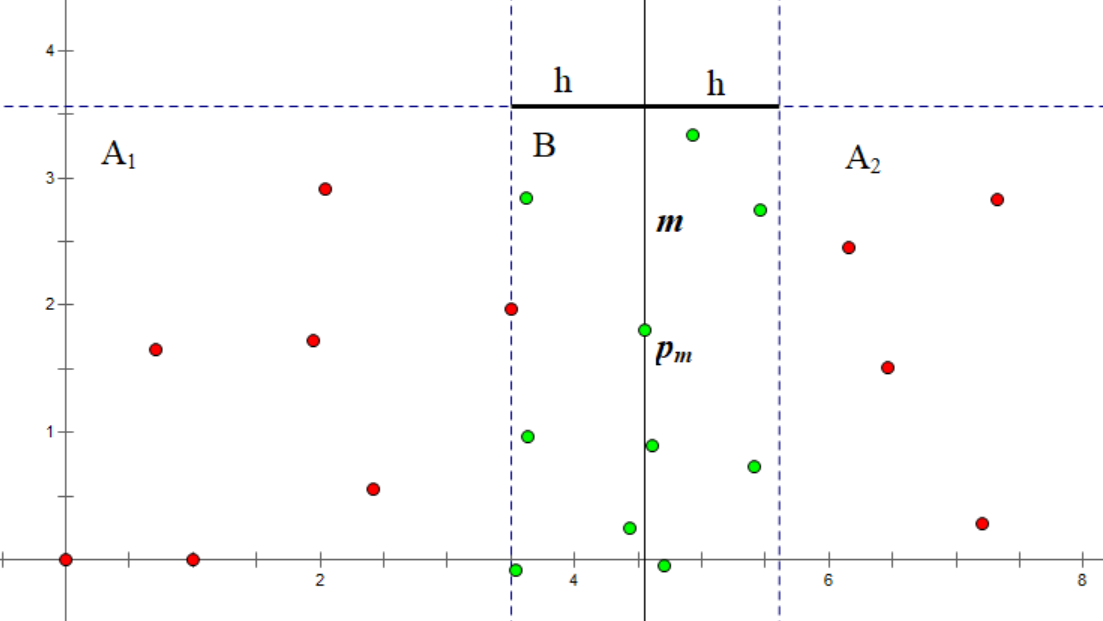 2024/3/11
Computational Geometry
22
最小圆覆盖 (2D)
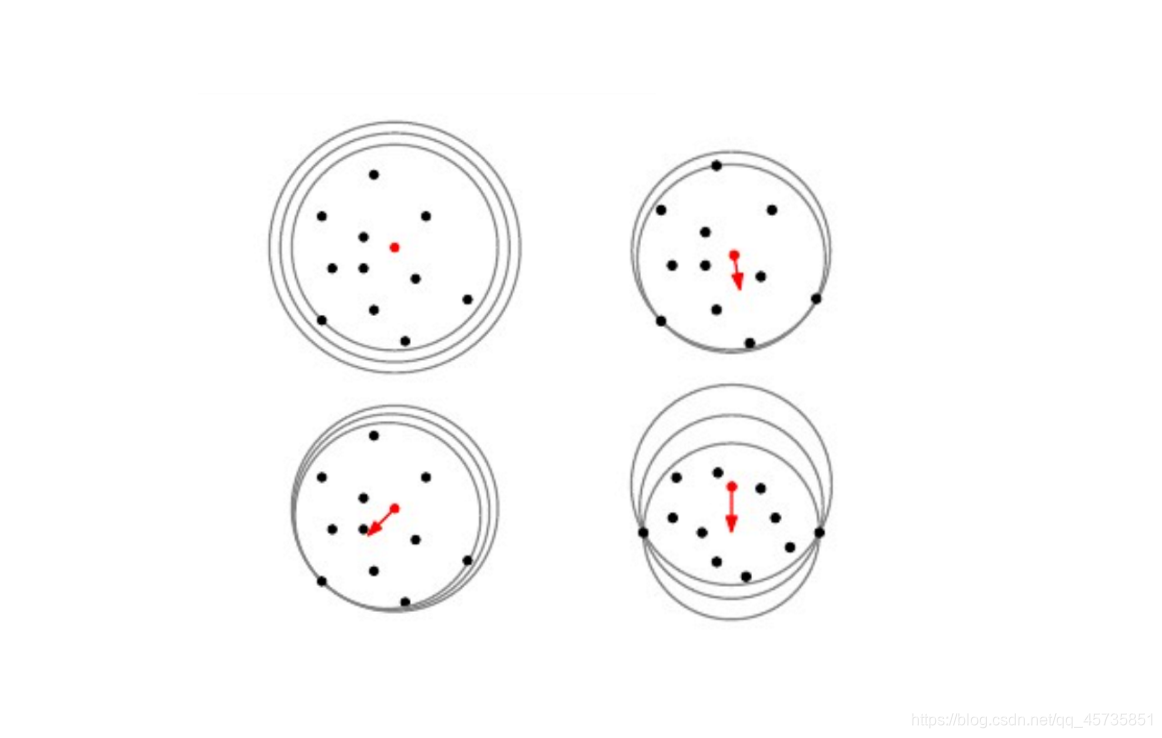 2024/3/11
Computational Geometry
23
最小圆覆盖 (2D)
2024/3/11
Computational Geometry
24
反演变换
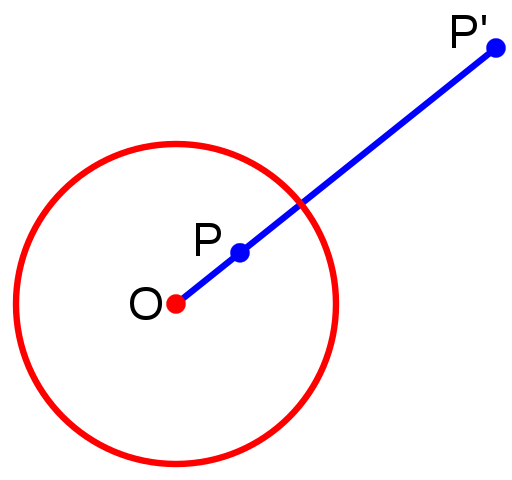 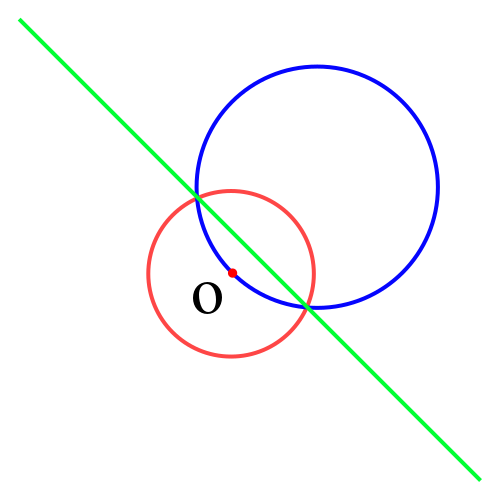 2024/3/11
Computational Geometry
25
反演变换
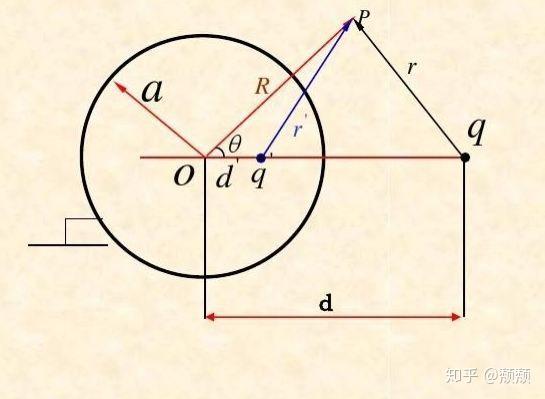 2024/3/11
Computational Geometry
26
总结
参考资料
Mark de Berg et al. 邓俊辉译. 计算几何: 算法与应用 (第 3 版). 清华大学出版社. 2009.
周培德. 计算几何: 算法设计与分析. 清华大学出版社. 2005.
王华民. GAMES103: 基于物理的计算机动画入门, Lecture 09.
课后练习 (POJ)
点、线、面
2318, 2398, 3304, 1269, 2653, 1066, 1410, 1696, 3449, 1584, 2074
凸包
1113, 2007, 1228, 3348
圆、球
1375, 1329, 2354, 1106, 1673
2024/3/11
Computational Geometry
27